Legacy Fuels Innovation, Gains a Competitive Edge with Veruna
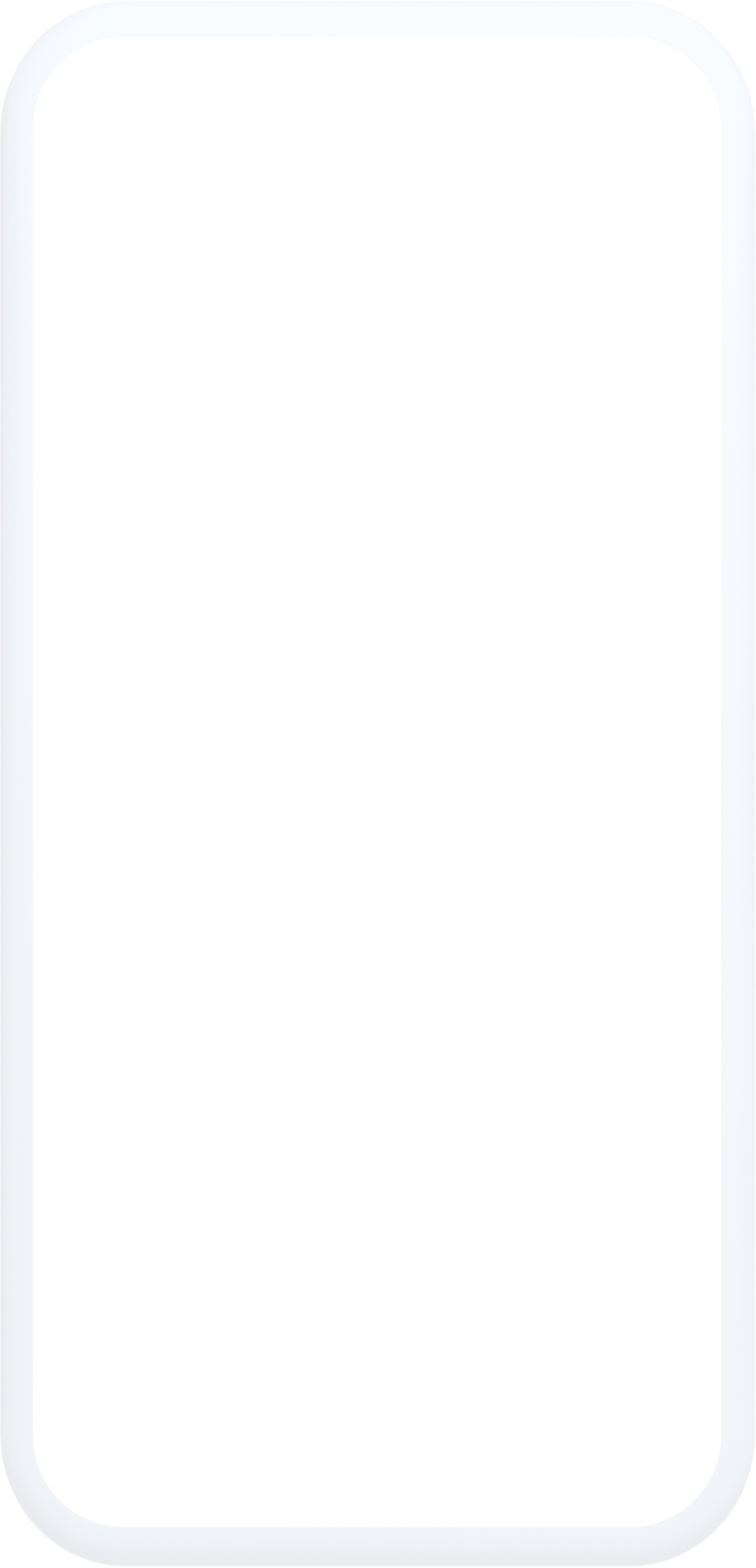 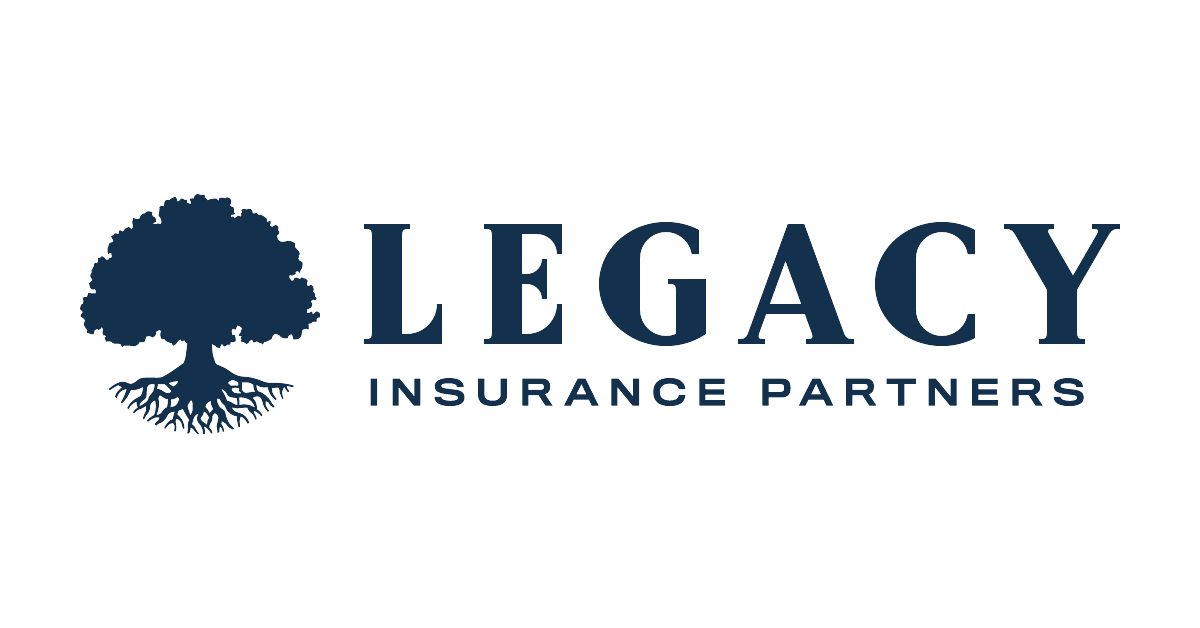 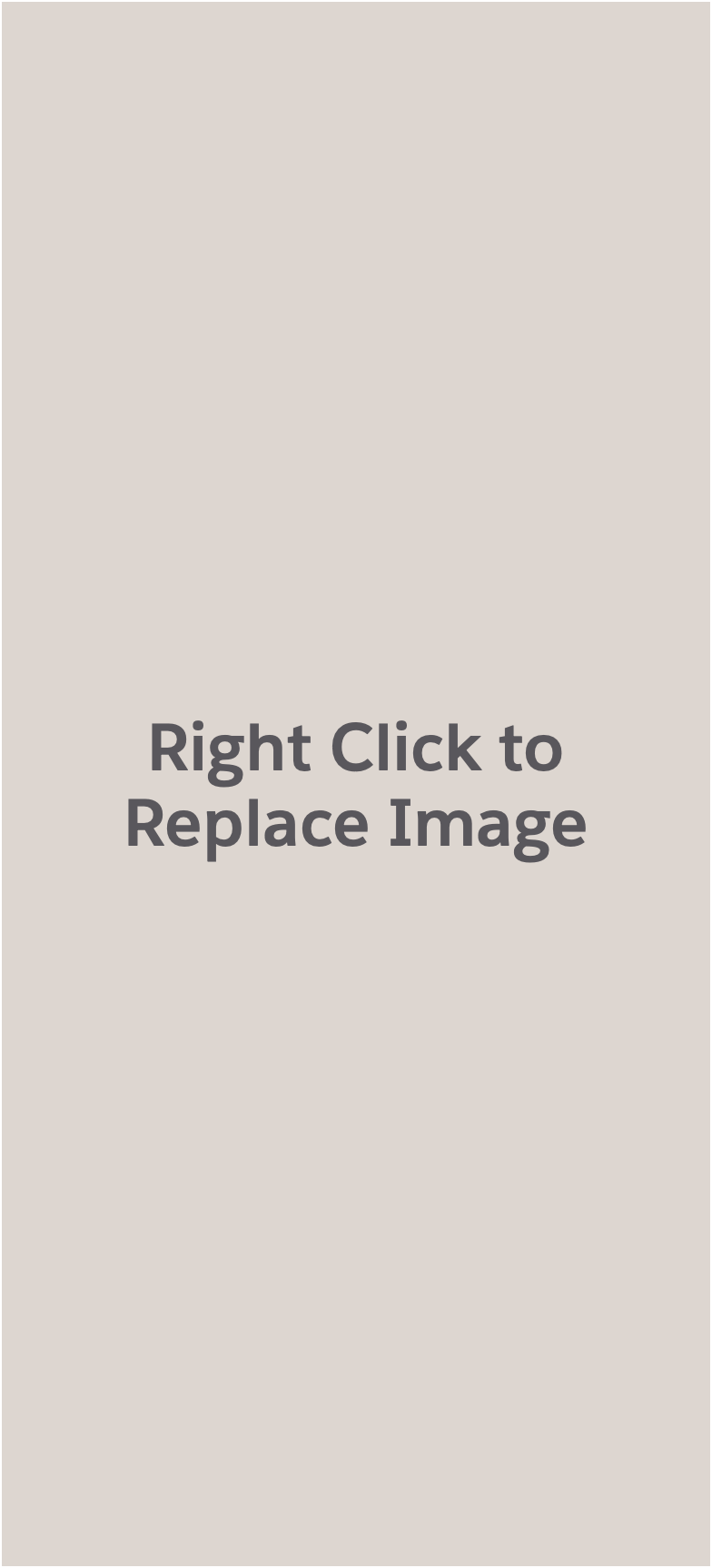 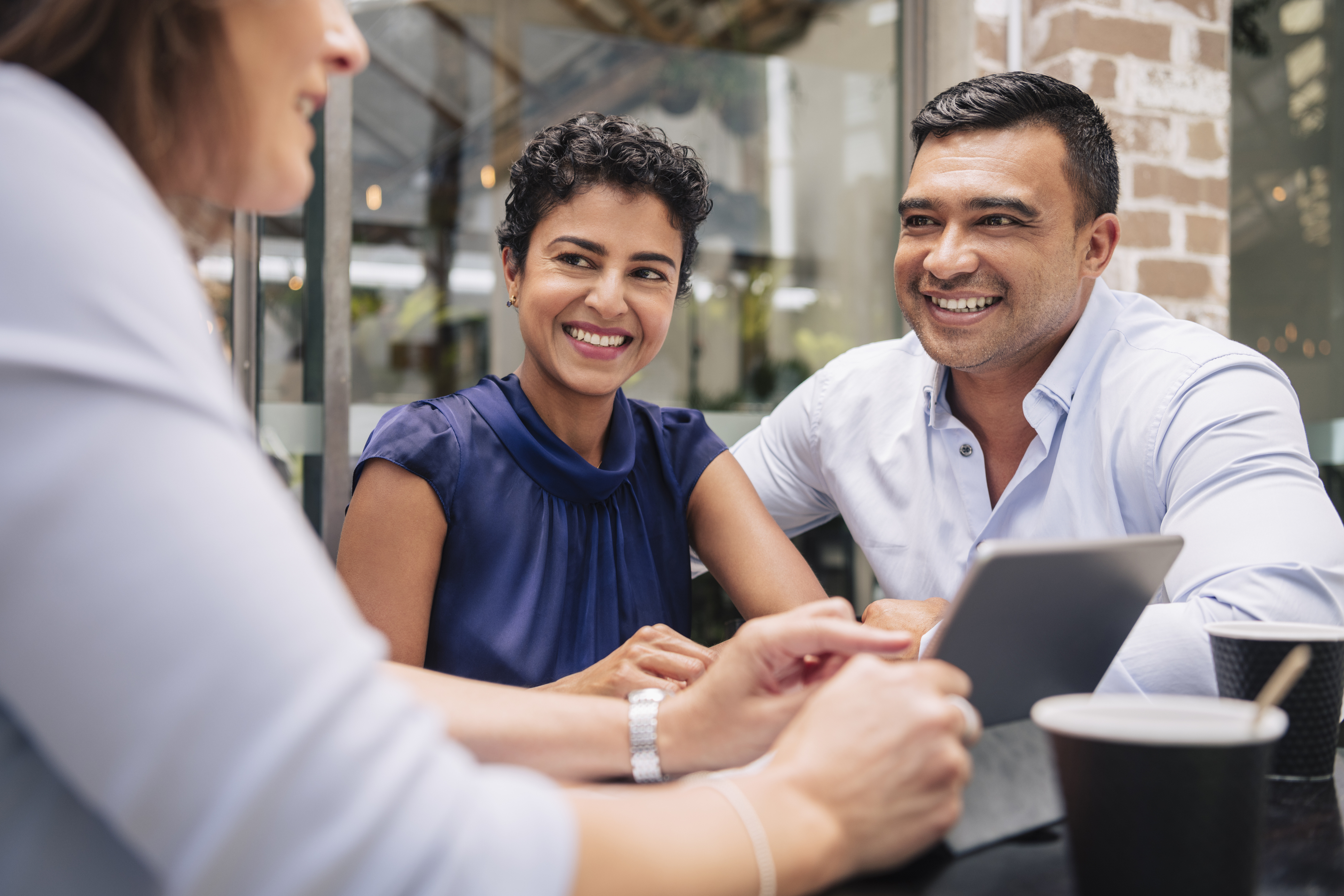 CHALLENGE: Following a merger, Legacy needed a modern, scalable AMS to unite multiple offices and diverse teams. Leaders also wanted a flexible, scalable solution so they could innovate and grow rapidly.
SOLUTION:
Veruna enabled Legacy to navigate both the merger and the pandemic without losing ground. Sales and service teams are now empowered with real-time data to provide personalized service, and leadership plans to take advantage of analytics and automation to gain efficiency and drive additional growth.
Read the full case study
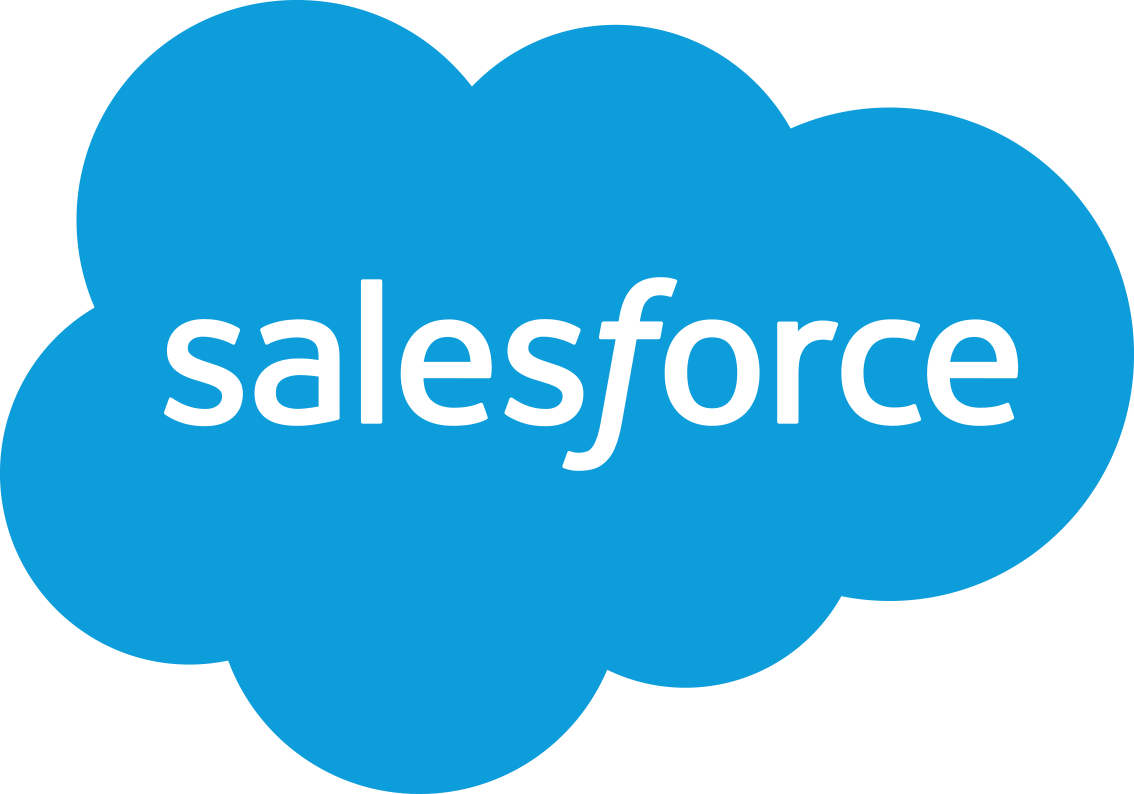 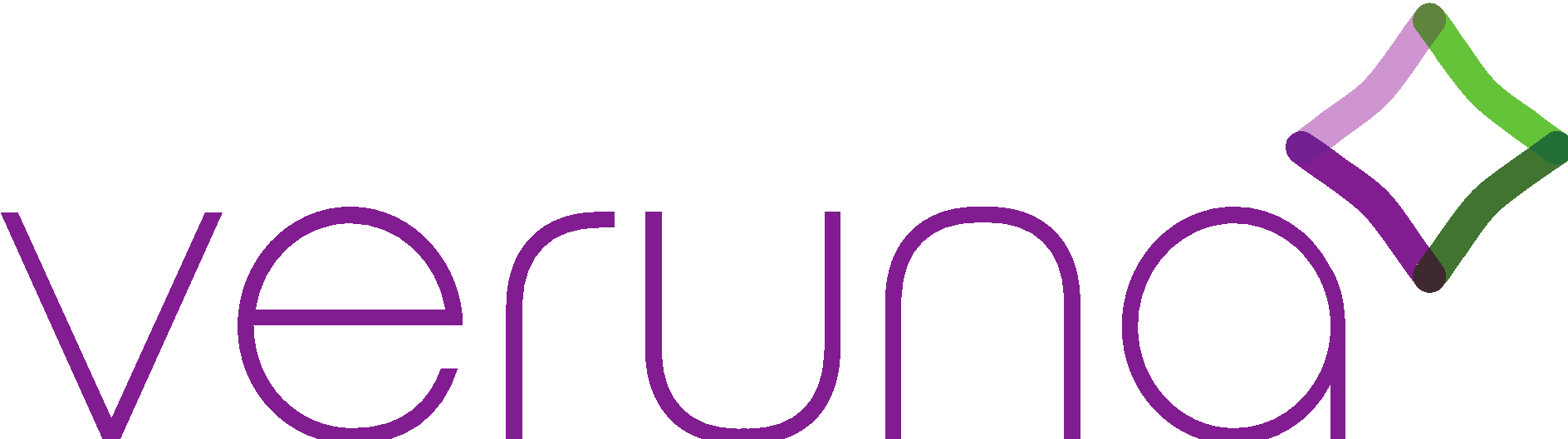 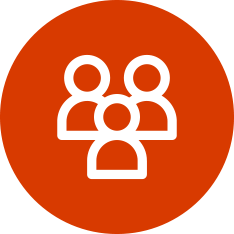 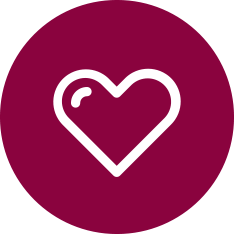 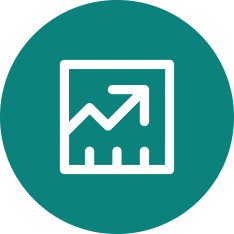 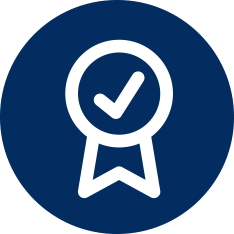 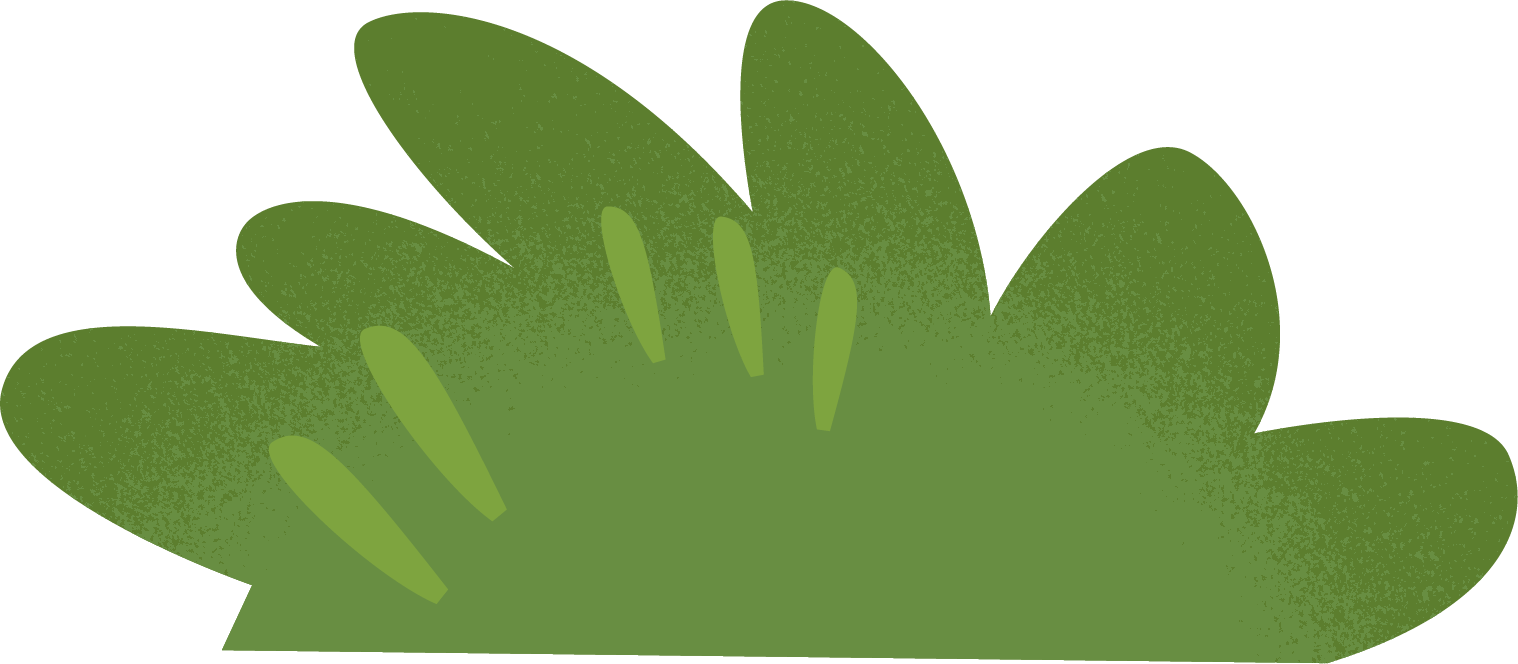 Continuity and productivity
Customer service + retention
Competitive advantage
Versatile and scalable
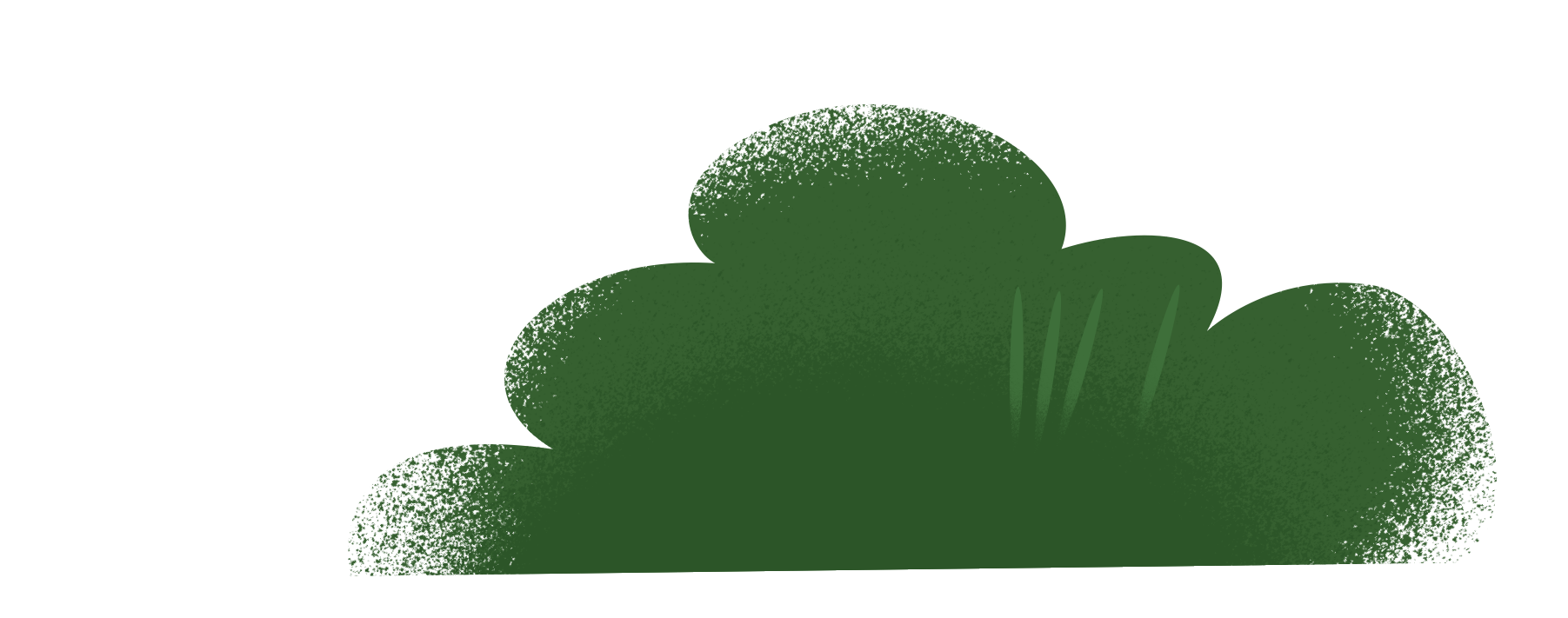 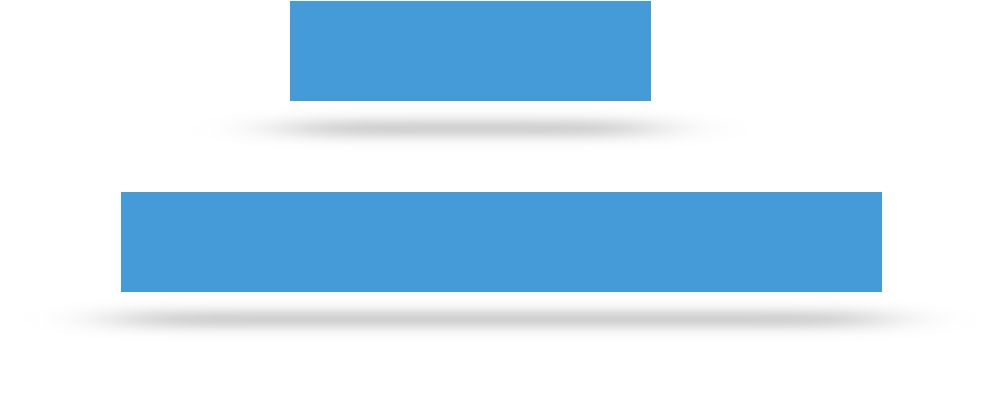